120
100
80
60
40
20
5
10
15
20
25
30
35
40
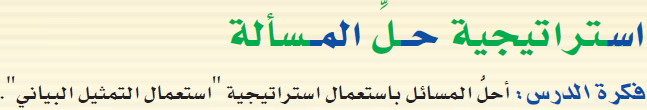 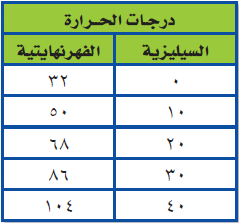 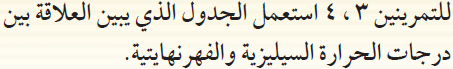 درجات الحرارة
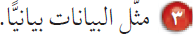 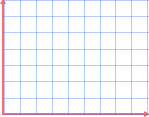 ●
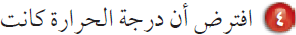 ●
الدرجات الفهرنهايتية
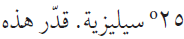 ●
●
577 تقريبا
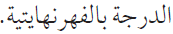 ●
الدرجات السيليزية
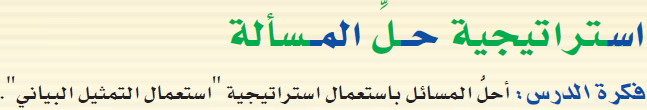 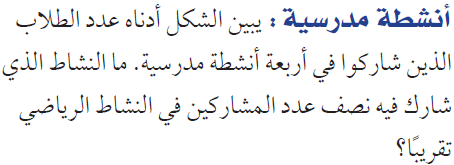 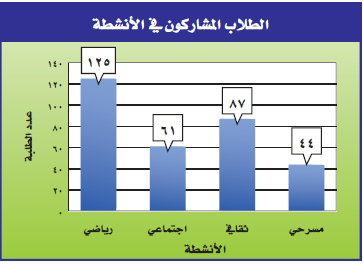 النشاط الاجتماعي
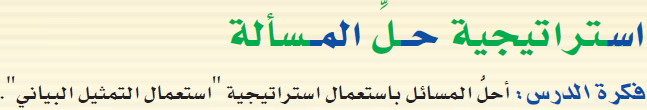 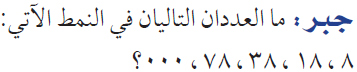 8  ،  18  ،  38  ،  78  ،        ،
318
158
2 × 158+ 2
2 × 18 + 2
2 × 38 + 2
2 × 78 + 2
+ 160
2 × 8 + 2
+ 10
+ 20
+ 40
+ 80
حل آخر
8        ،        18        ،        38        ،        78        ،                   ،
318
158
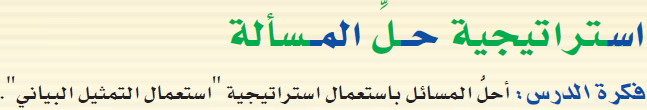 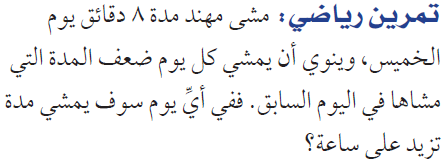 64
32
16
8
في يوم الأحد سوف يمشي مدة تزيد على ساعة .
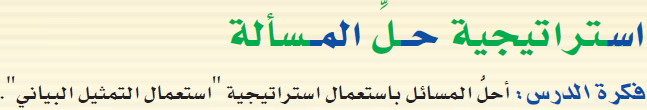 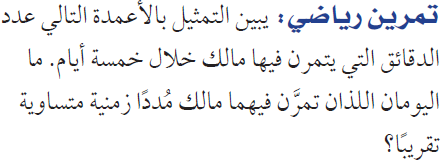 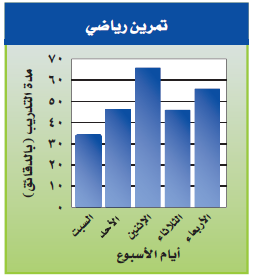 في يومي الأحد والثلاثاء .
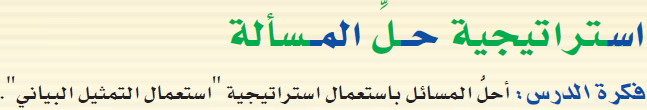 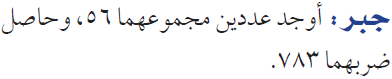 نلاحظ من التحليل أن :
⤬
783  =  1 ×  783
1  +  783  =  784
783
3
261
3
⤬
3  +  261  =  264
783  =  3 ×  261
87
3
29
29
⤬
1
783  =  9 ×  87
9  +   87   =  96
√
27  +   29 =  56
783  =  27 ×  29
العددان هما  27  ،  29
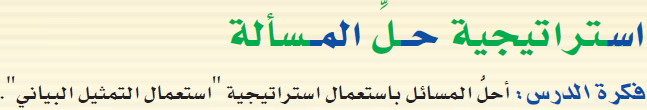 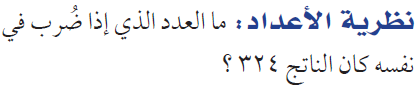 64
144
4
،  2  ،  3  ،  4  ،  5  ،  6  ،  7  ،  8  ،  9  ،  10  ،  11  ،  12  ،  13  ،  14 ،
 
15  ،  16  ،  17  ،  18  ،  19  ،  20  .......................
324
نبحث عن عدد إذا ضربناه في نفسه يكون آحاد الناتج  4
أي أن العدد المطلوب هو العدد  18
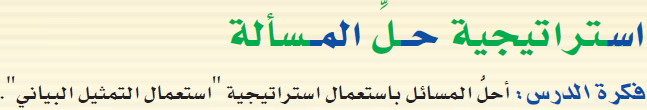 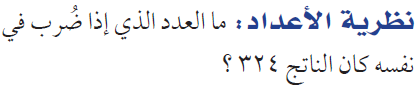 324
2
نقسم العوامل إلى مجموعتين متساويتين
162
2
81
3
18
18
27
3
×
2 × 3 × 3
2 × 3 × 3
9
3
3
3
1
أي أن العدد المطلوب هو العدد  18